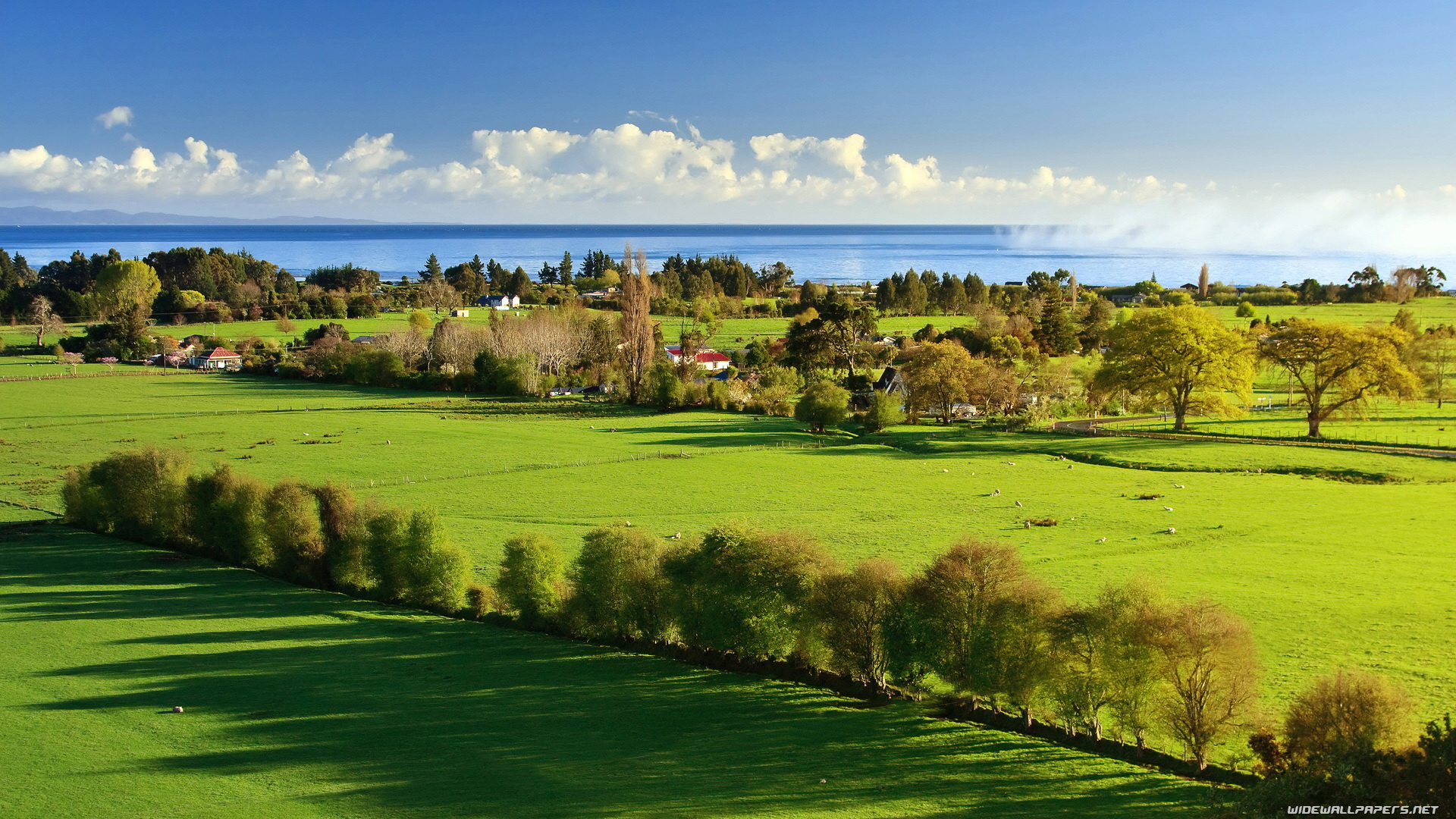 Dr. Hussein Saad, MRCP (UK)
Assistant Professor and Consultant
College of Medicine, King Saud University
Introduction to ECG
K
[Speaker Notes: Any question]
We hope to cover:
Heart rate, How to calculate
Axis deviation
Arrhythmia ( Tachycardia, AF, Flutter, Vent. T)
First degree heart block
Right Bundle Branch Block (RBBB)
Premature Ventricular Contraction (PVC)
Premature Atrial Contraction (PAC)
Left Ventricular Hypertrophy (LVH)
Right Ventricular Hypertrophy (RVH)
Ischaemia (MI)
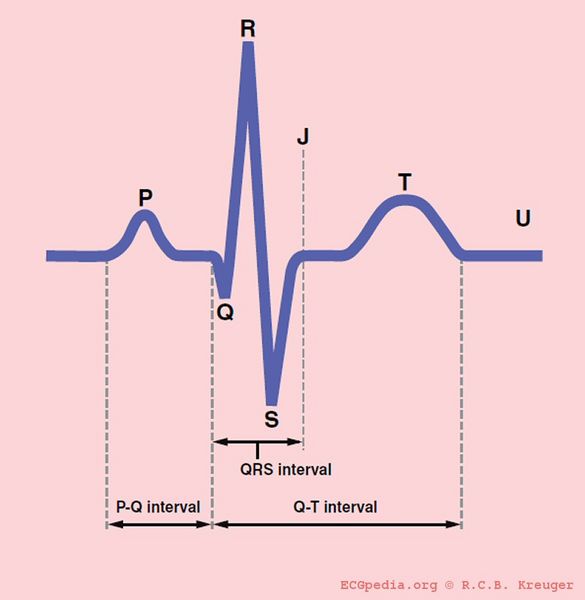 Normal P Wave

Height and Width:  2 – 2.5 mm (0.08  to  0.10 sec)
PR Interval:   3  -  5 mm  (0.12 – 0.20 sec)
Best seen: Leads I, II and aVF
Normal QRS
Duration:  1 – 2.5 mm  (0.04 – 0.10 sec)
Wide QRS
Bundle Branch Block
Premature Ventricular Contractions
Ventricular Tachycardia
Requested by:
                   Dr. HUSSAIN
What is the heart rate?
300 / number of large boxes (choose R on the bald line and count)
What is the approximate heart rate?
50 bpm
70 bpm
90 bpm
110 bpm
B
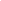 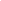 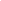 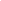 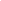 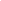 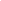 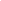 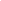 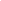 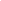 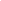 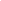 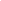 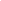 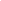 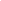 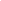 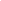 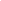 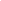 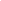 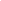 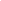 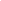 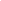 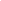 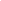 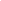 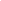 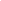 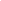 The heart rate is 

Fast and regular
Fast and irrigular
Normal and regular 
Normal and irrigular
A
3 sec
3 sec
3 sec
What is the abnormal finding?
Atrial Fibrillation

What is the approximate heart rate?
60 – 70 bpm
(Count number of R waves in 6 seconds or 30 large squares)
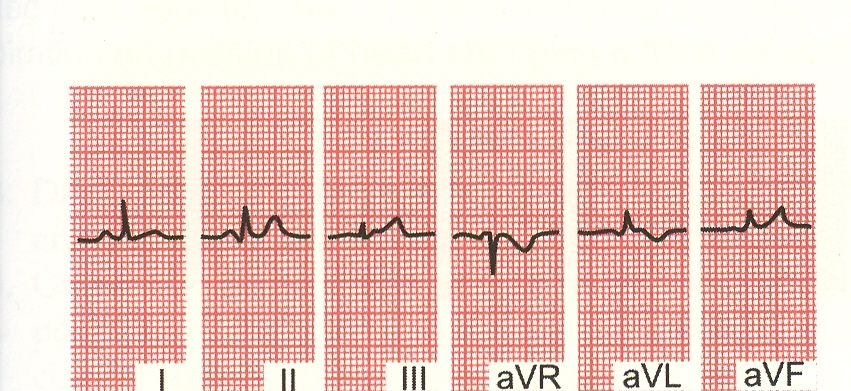 A
B
C
What is the electrical axis of the strips A, B and C?
Normal axis deviation
Left axis deviation
Right axis deviation
(- aVL)
LAD
Which type of axis deviation?
What is the main finding in this strip?
Prolonged PR interval (> 5 mm [>0.2 second]) 
First degree heart block
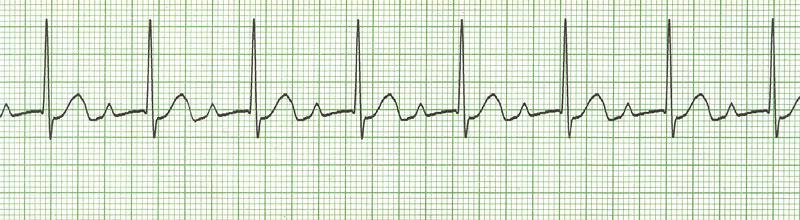 What is your diagnosis?
First degree heart block
Sinus Bradycardia (Rate is less than 60 bpm), T wave changes
Sinus Tachycardia (Rate is above 100 bpm)
Supraventricular tachycardia (Rate is > 200 bpm), NO P waves
A 33 year-old man with sensation of chest tightness last night, where he 
could  not sleep.
(Sinus bradycardia)
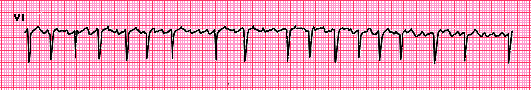 What is the diagnosis?
Atrial Fibrillation (Irregular R waves)
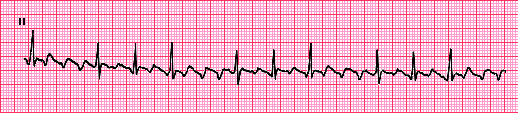 What is the abnormality in this strip?
Atrial flutter (Saw tooth appearance of P waves)
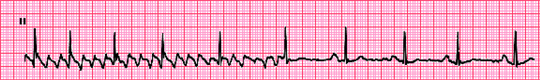 Spontaneous conversion of atrial flutter to Sinus rhythm
What is the diagnosis?
 (PVCs) Ventricular bigeminy
(The ectopic:Wide QRS, No P wave, with a pause, appear after each normal beat)
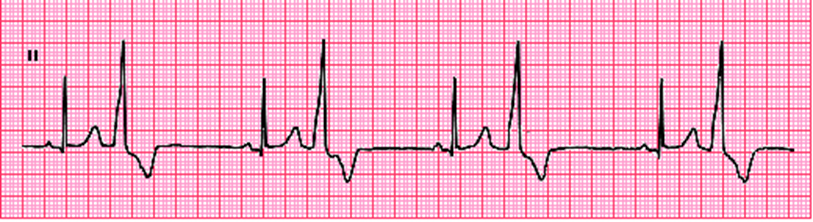 Multifocal PVCs have different sites of origin, Multiformed PVCs (different shapes)
Are common in digitalis intoxication and could be normally found.
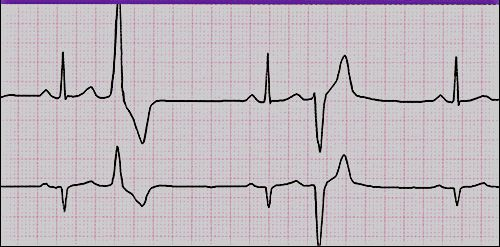 Ventricular Premature Complexes
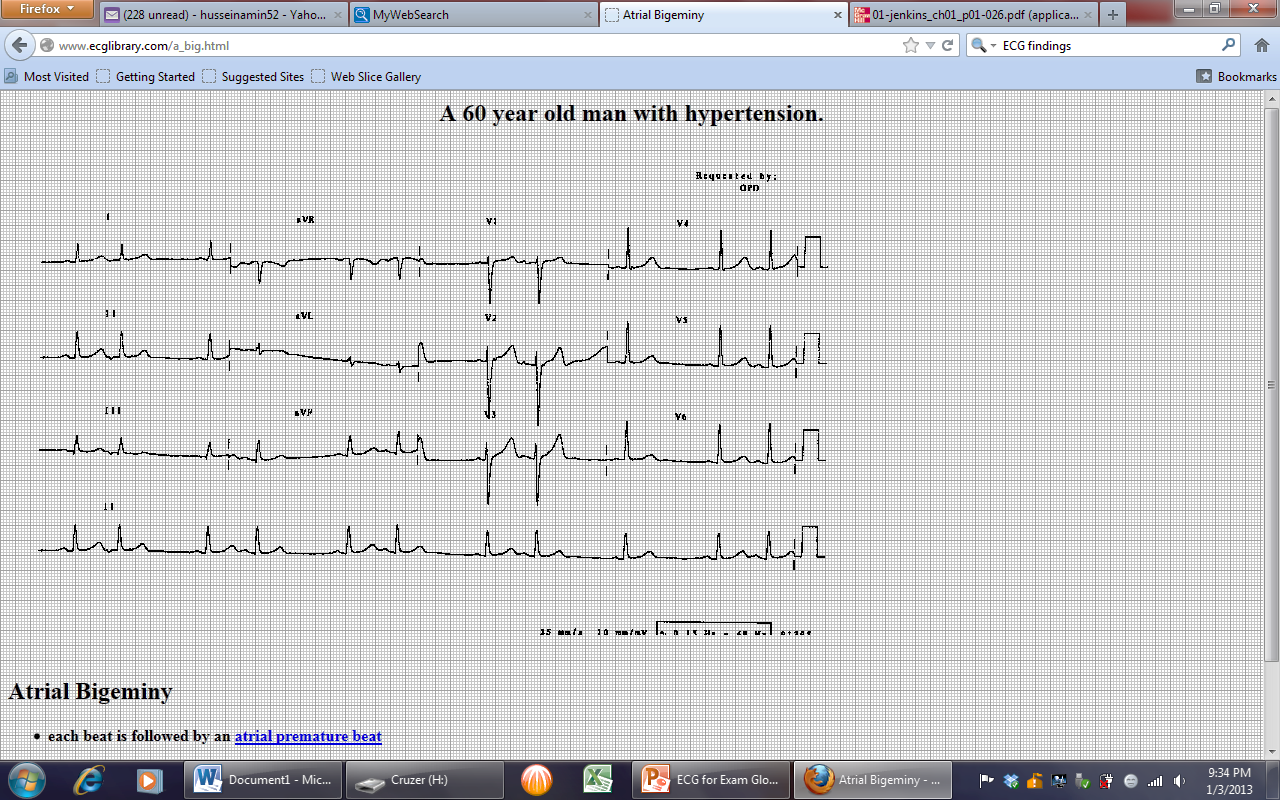 He
What is your diagnosis?
Atrial premature beats (Atrial Bigeminy) The ectopic has P wave different in shape from normal one. Normal QRS and with a pause.
A 71-year-old man is routinely followed for hypertension.
Interpret this ECG.
What is your diagnosis?
Atrial fibrillation (Irregular irregularity of R waves)
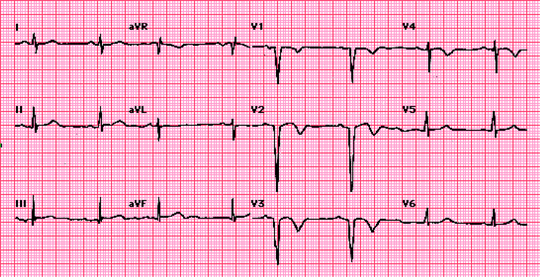 A 58-year-old man had severe substernal chest pain three days ago. 
What abnormality is shown on the electrocardiogram?
Old anterior MI (Q waves in V1 – 3)
What is your Diagnosis?
Atrial Fibrillation
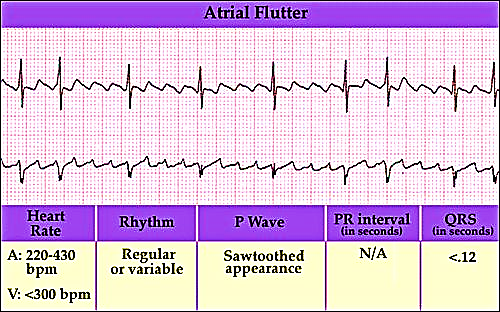 What is your diagnosis?
Atrial Flutter
Regular atrial activity with a "clean" saw-tooth appearance
Dominant R wave in Lead V1:
 
Right bundle branch block (RBBB)

Right ventricular hypertrophy (RVH)
Requested by:
                   Dr. HUSSAIN
A 42 year old man presents with 2 months H/O non specific chest pain.
What is your diagnosis?
  (Predominant R in V1 and also M shape)             RBBB
What is your diagnosis?
       RBBB (Predominant R in V1 and also M shape)
A 85 year-old man with weakness and fatigue
Sinus bradycardia, LAD, RBBB and Atrial premature beats
A 24 year-old man with systolic murmur.
Right ventricular hypertrophy : ■ RAD
                                                      ■ Dominant R wave in V1
                                                      ■ RV Strain /Ischaemia ( T wave inversion in right
                                                         chest leads (V1, V2 and V3)
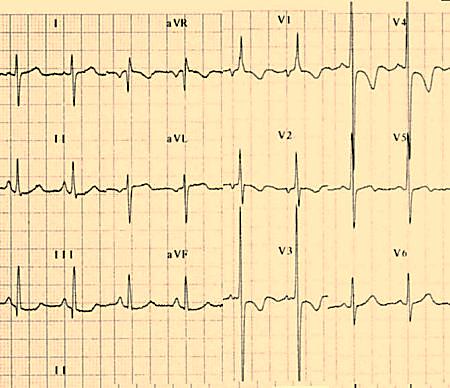 Interpret this ECG
RVH Supported by (RAD, Dominant R in V1, Right Vent. Strain / Ischaemia (inverted T waves in V1 – V4)
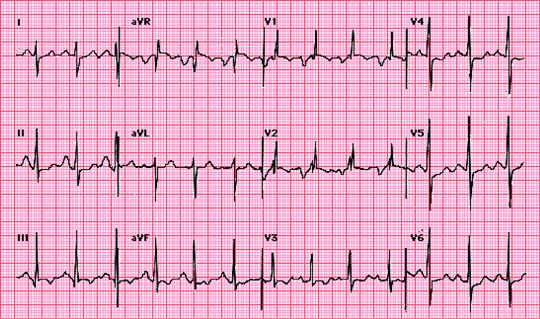 A patient with cardiac murmur, what are the abnormal findings?
Right ventricular hypertrophy and marked left atrial abnormality
Tall R in V1, RAD, negative p wave in V1 (LA enlargement), P pulmonale in lead II
RBBB (rsR)               Mitral Stenosis
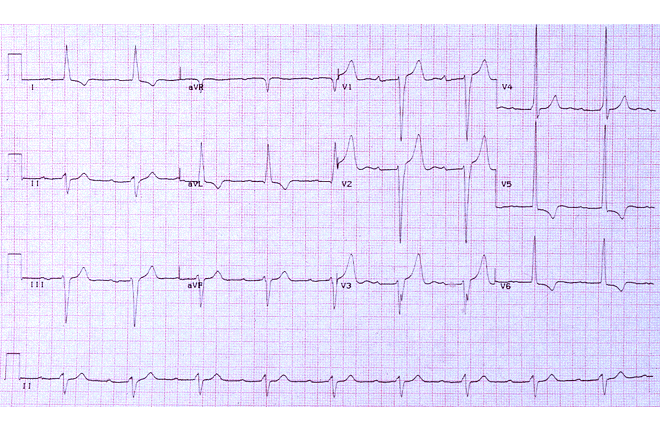 A 54 year-old man for routine follow up of hypertension
LAD, First degree heart block, LVH and left ventricular strain /ischaemia
A 54-year-old man is booked recently for control of hypertension.
Interpret this ECG.
LAD, LVH and anterolateral ischaemic changes (T waves inverted in I, aVL, V4-V6)
Is this patient in need for further assessment.
Wide QRS, No P waves
Ventricular Tachycardia
What is the most likely occluded coronary artery?
 Right Coronary Artery  (Acute Inferior MI) ST elevation in II, III and aVF
What is the most likely occluded coronary artery?
 Left Coronary Artery  (Acute Anterior MI) ST elevation in V1 to V6
This 29 year old male presents in the ER complaining of severe pleuritic chest pain over the left precordium. Physical examination reveals a friction rub over the left precordium. An ECG is performed: 
What is your diagnosis?
Acute pericarditis (Generalised ST elevation with concavity) look to age and scenario
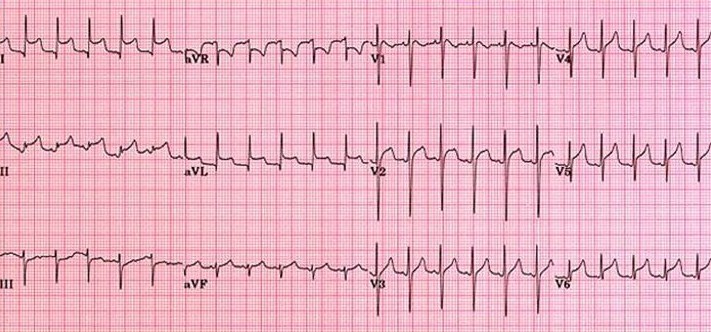 Acute anterior MI
A 56-year-old man presents with 2 hours H/O epigastric pain.
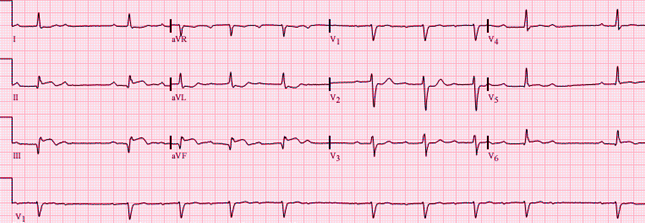 What is your diagnosis?
Acute inferior MI (ST elevation in II, III and aVF)
AF (Irregular irregularity of heart beats in lead aV1)
What is your diagnosis?
Old inferior MI (significant Q waves in II, III and aVF)
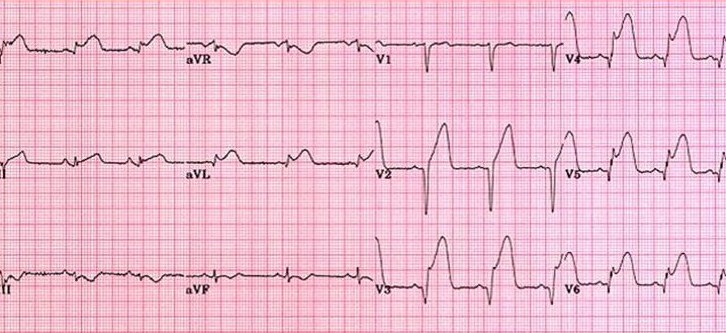 A 74 year old man presents to emergency room with chest pain of 2 hours duration.
What is your diagnosis?
Acute anterior MI                                        B. Acute inferior MI
C.   Acute pericarditis                                         D. Acute posterior MI
A 33 year-old man with sensation of chest tightness last night, where he could  not sleep. 
What are the findings?
Sinus Bradycardia
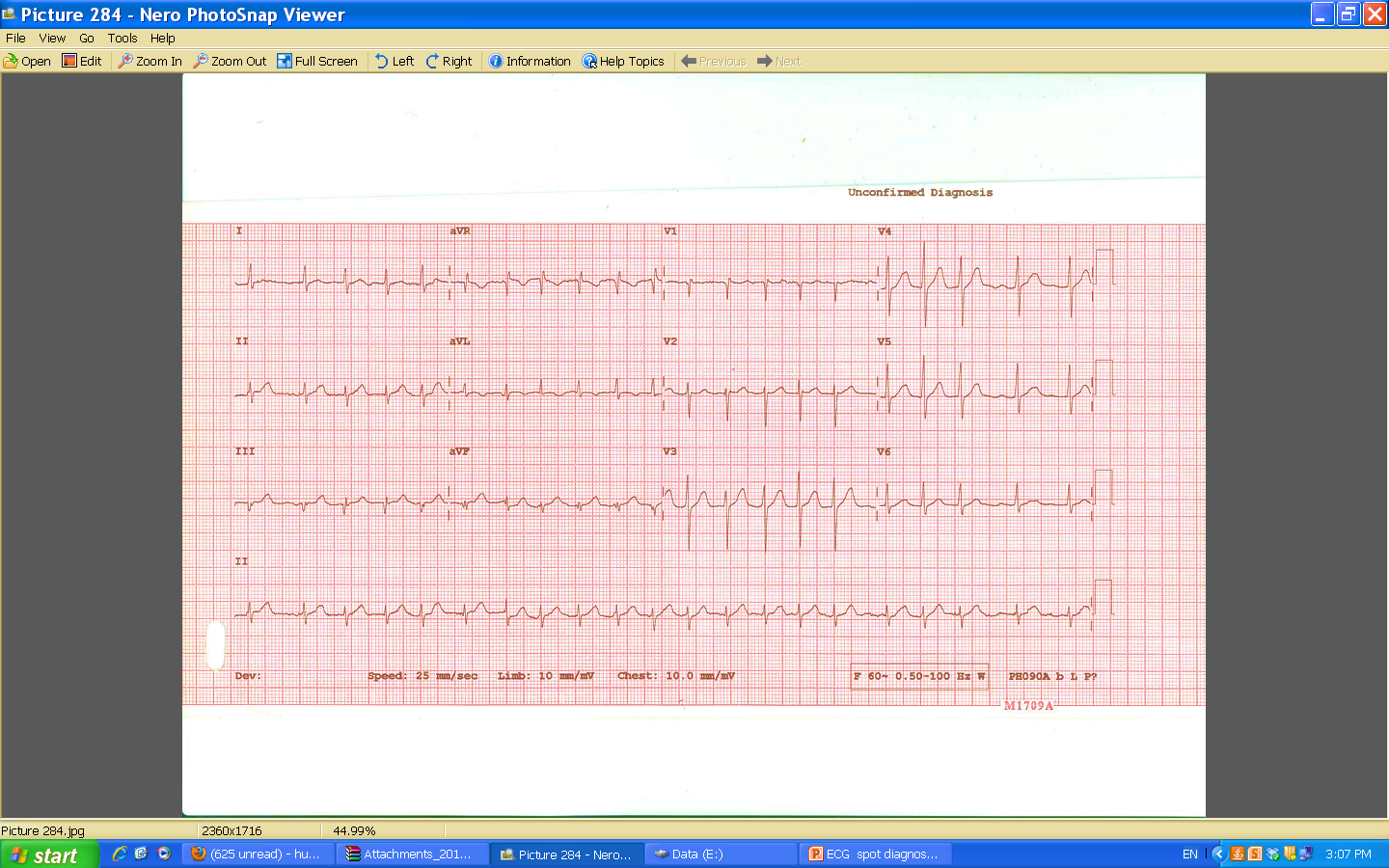 Fast Atrial Fibrillation (1)
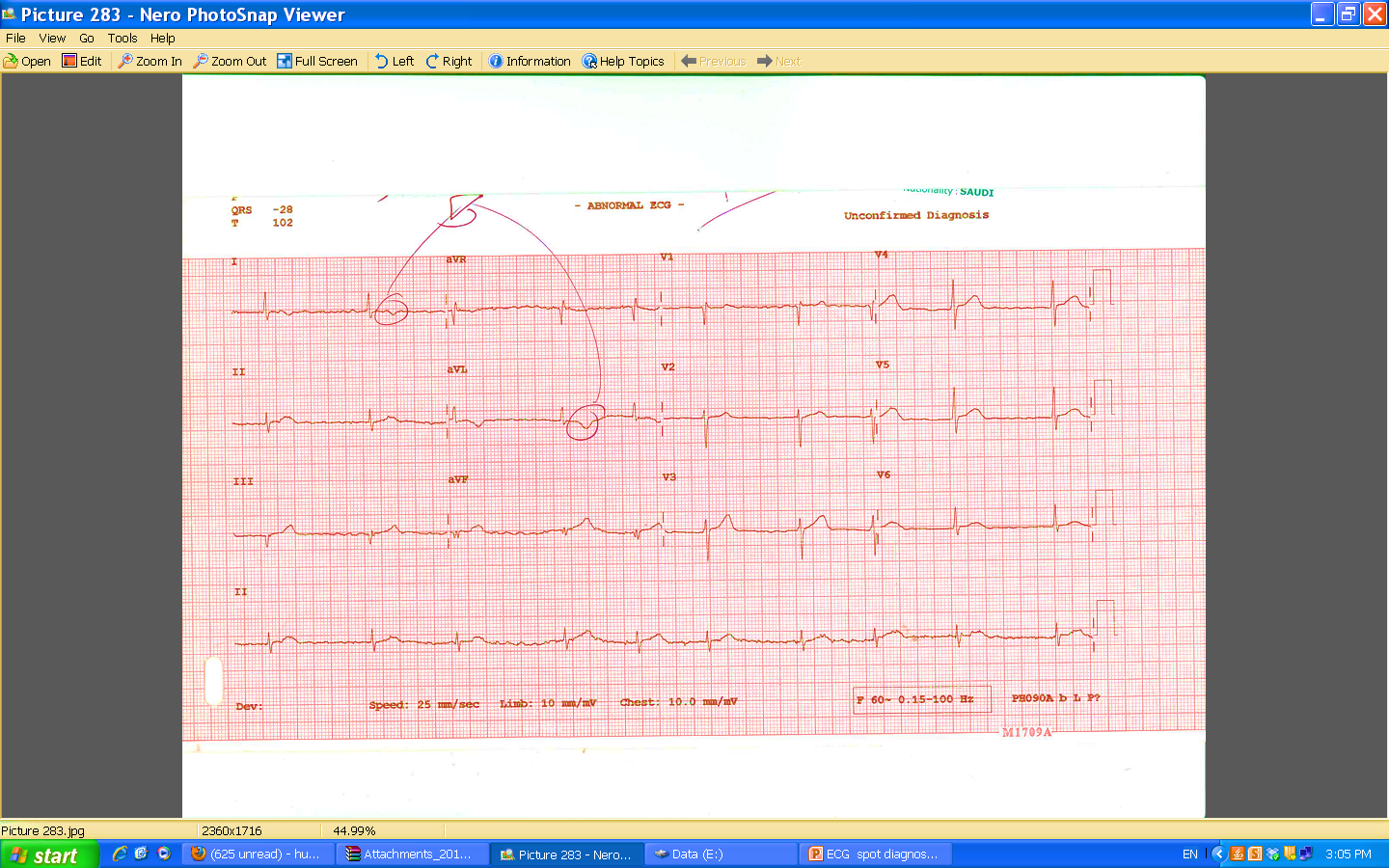 AF (same patient after start of B Blocker) Rate 60 / min                       (2)
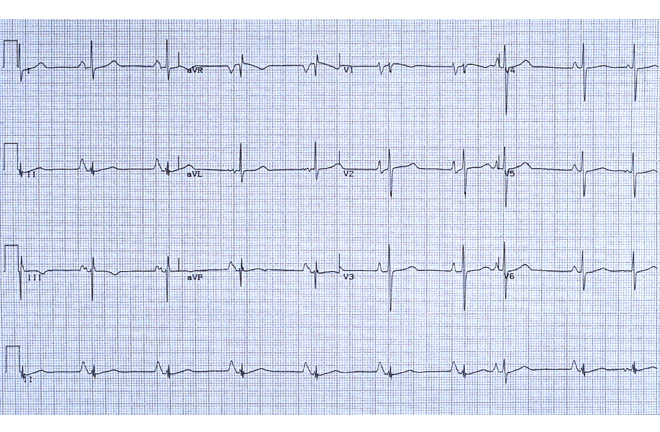 Mention three findings in this ECG.
1- P pulmonale (RAH, of lead II)              2- P mitrale (LAH, lead III and V1))    
3- Sinus Bradycardia
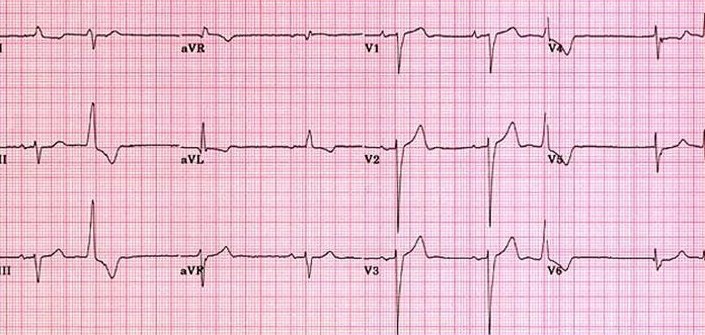 A 37 year old lady feels that her heart is bounding. 
An ECG, was done which reveals that this lady has:
First degree heart block                              B. Premature atrial contractions
C. Premature ventricular contractions          D. Right bundle branch block
C
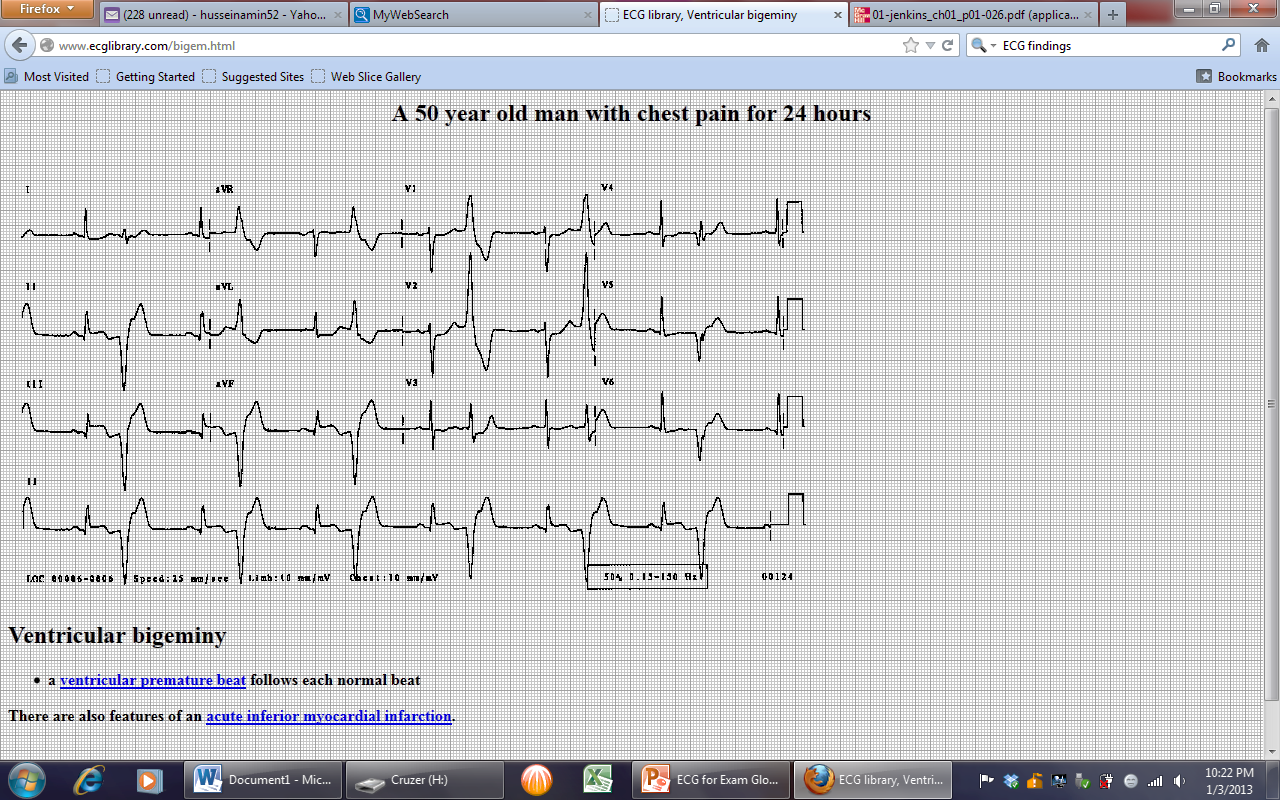 What is  your diagnosis?
Premature ventricular contraction (Ventricular Bigeminy)
Normal ECG
RBBB, in need for Echocardiography to R/O cong. HD like ASD
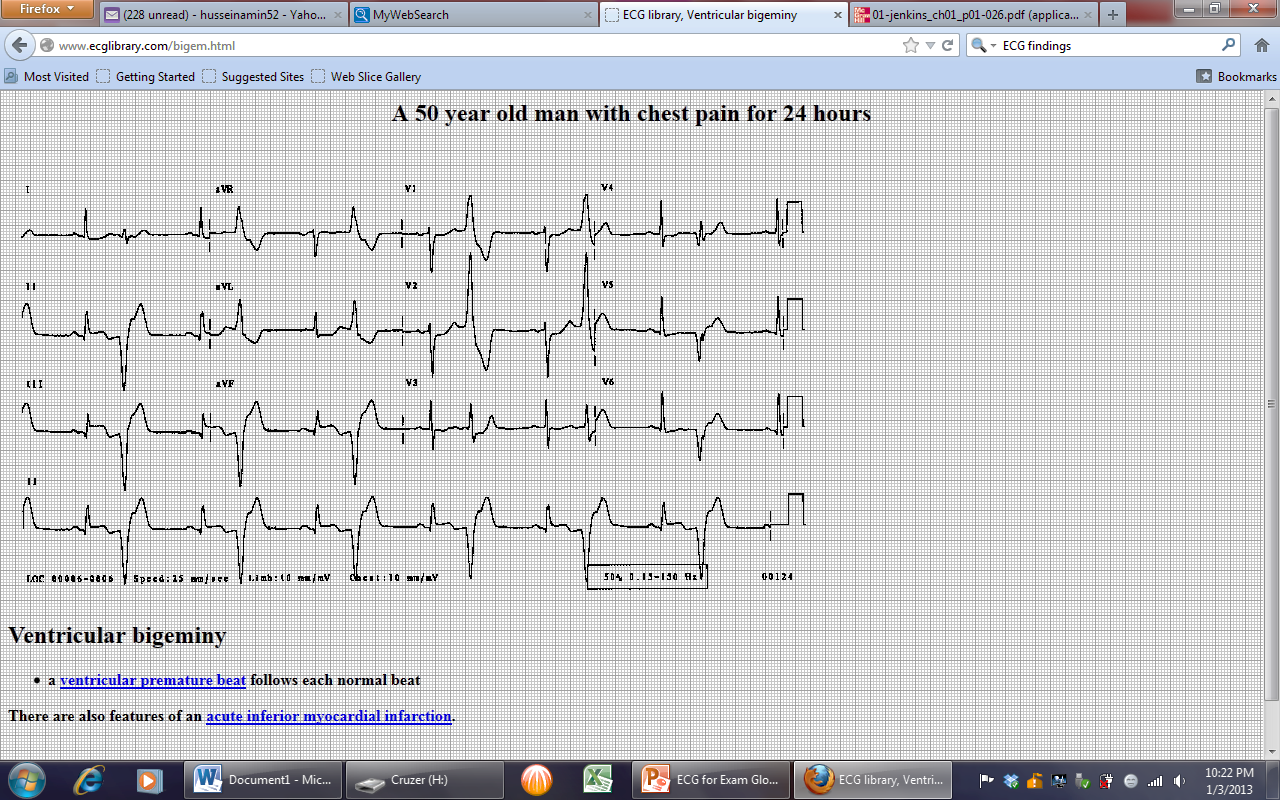 What is  your diagnosis?
      Premature ventricular contraction (Ventricular Bigeminy)
Acute inferior MI
A 61 year old man with acute chest pain.
What is your diagnosis?
Anterior MI
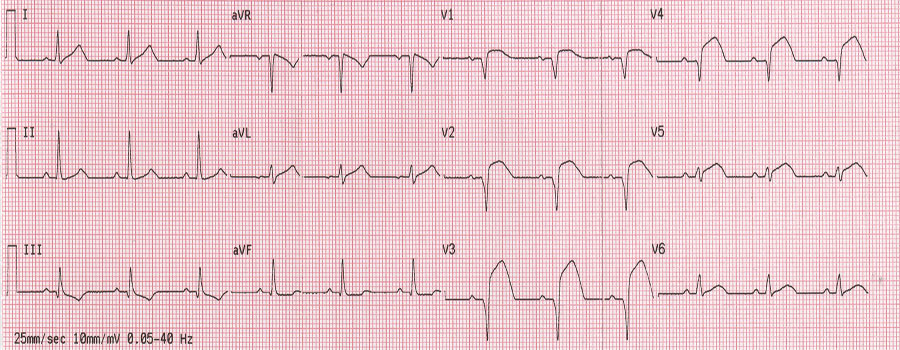 ECG 156
A Ventricular Tachycardia in a patient with demand pacemaker.